MAHREMİYET EĞİTİMİVE İSTİSMARDAN KORUNMA
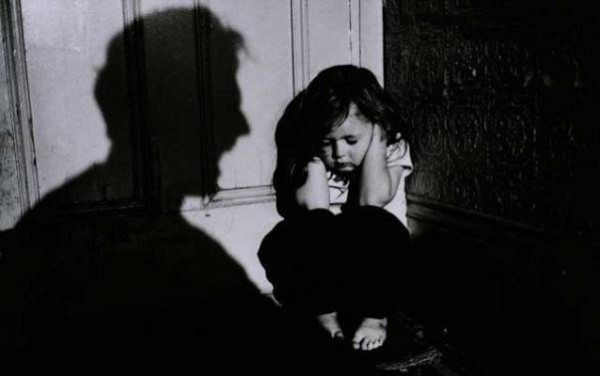 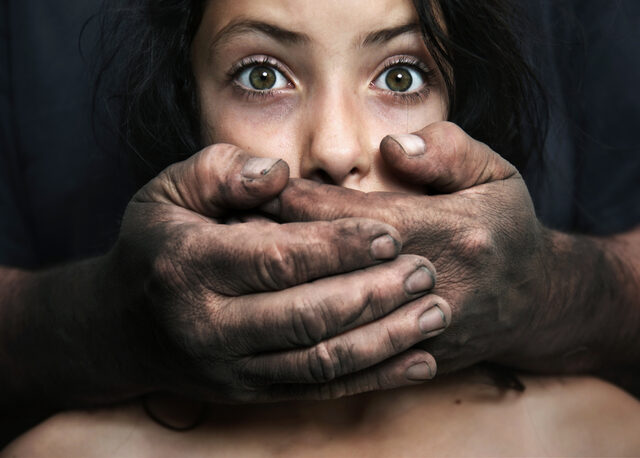 İstismar: Çocuğun yaşamına, can güvenliğine, fiziksel ve ruhsal sağlığına, her yönden gelişimine, güven duygusuna, sorumluluk becerilerine, genel değerlerine zarar verici biçimde davranmaktır.
FİZİKSEL İSTİSMAR
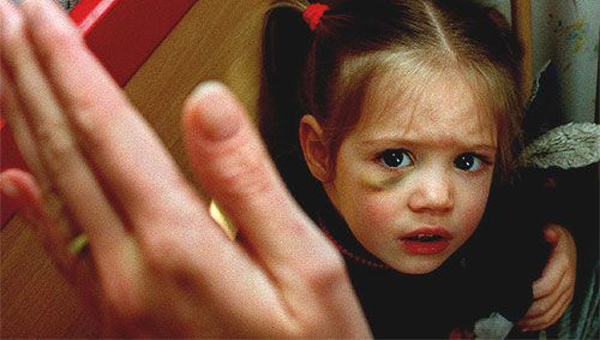 Çocuğun herhangi bir kaza olmaksızın hasar görmesi ya da fiziksel olarak cezalandırılmasıdır.
En kolay saptanabilen istismar türüdür.
DUYGUSAL İSTİSMAR
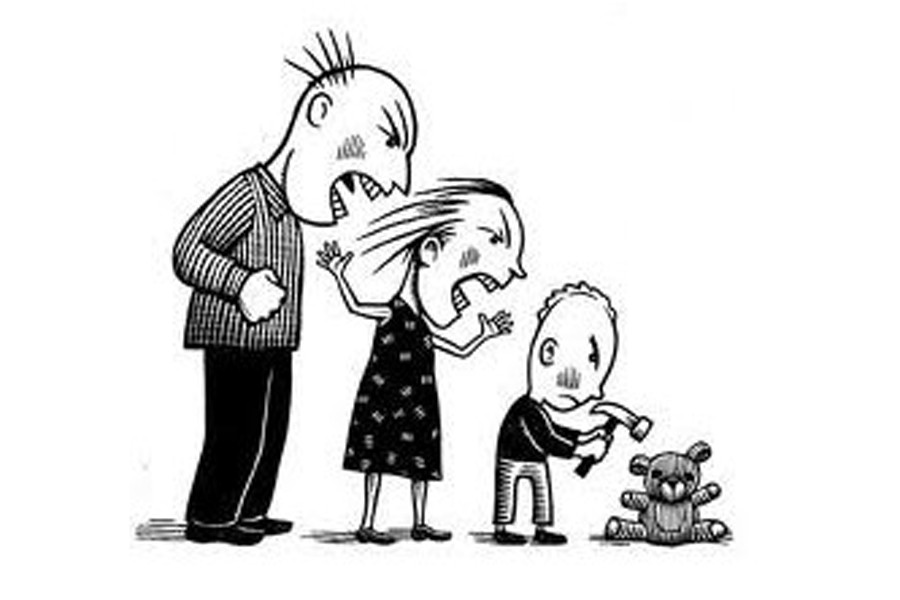 Çocuğun kişiliğini zedeleyici, duygusal gelişimini engelleyici eylemlerdir.

Çocuğun duygusal, sosyal ve kişilik gelişimini engelleyen tüm davranışları içermektedir. Fiziksel istismara göre daha karmaşık ve saptanması güç olan bir istismar türüdür.
EKONOMİK İSTİSMAR
Çocuğun gelişimini engelleyici, haklarını ihlal edici işlerde ya da düşük ücretli iş gücü olarak çalıştırılması veya çocuğun ekonomik olarak yoksun bırakılmasıdır.
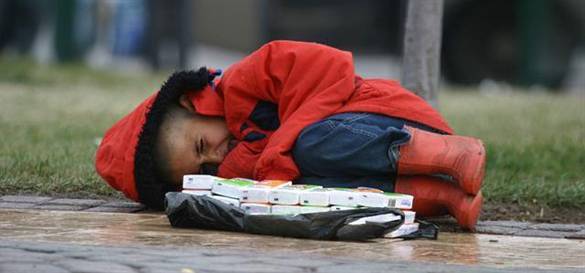 CİNSEL İSTİSMAR
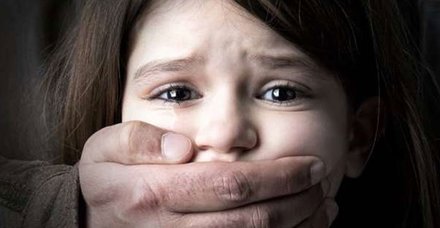 Yetişkinlerin kendi çıkarları doğrultusunda çocuğun anlamını tam olarak kavrayamadığı cinsel etkinliğe katılması ya da cinsel amaçlı olarak kullanılmasıdır.
SİZİN BEDENİNİZE ZARAR VERMEYE KİMSENİN HAKKI YOKTUR.

İNSAN OLARAK, KENDİMİZİ KORUMAK VE KENDİ BEDENİMİZE DEĞER VERMEMİZ GEREKİYOR.

KAZALARA, KÖTÜ ALIŞKANLIKLARA VE YABANCILARA KARŞI, VÜCUDUMUZU KORUMAYA ÇALIŞMALIYIZ.
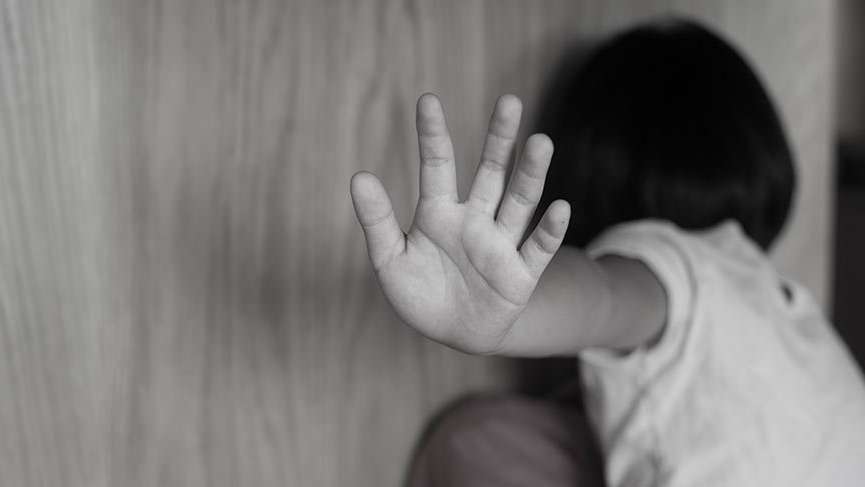 ÖZEL BÖLGELERİMİZ
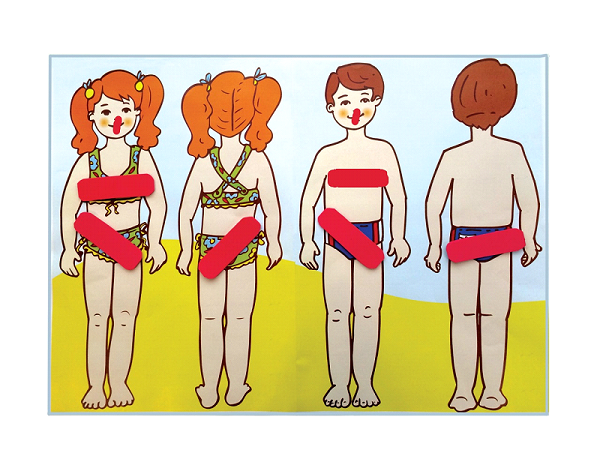 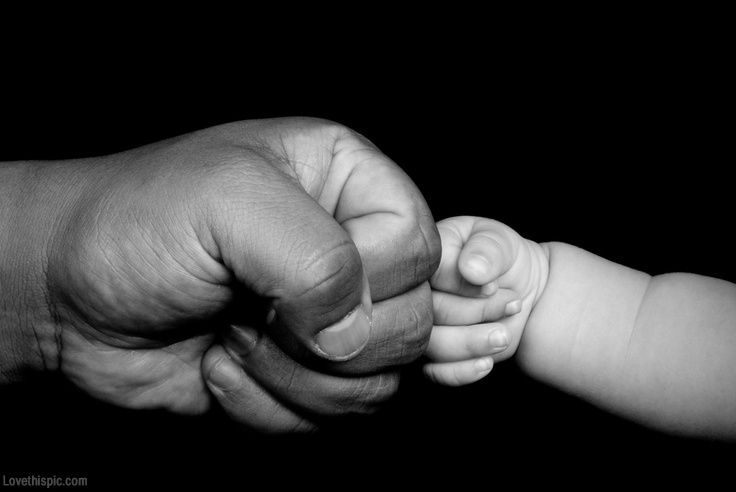 ?
DOKUNMAK NEDİR
Dokunmak, konuşmak gibi iletişim kurmanın bir yoludur. İyi dokunuş ve kötü dokunuş olmak üzere iki farklı türü vardır.
İletişim kurmanın önemli bir yoludur.
	Dokunmanın 
"iyi dokunma" 
ve
 "kötü dokunma" 
olarak üzere 2 şekli vardır.
İYİ DOKUNUŞ
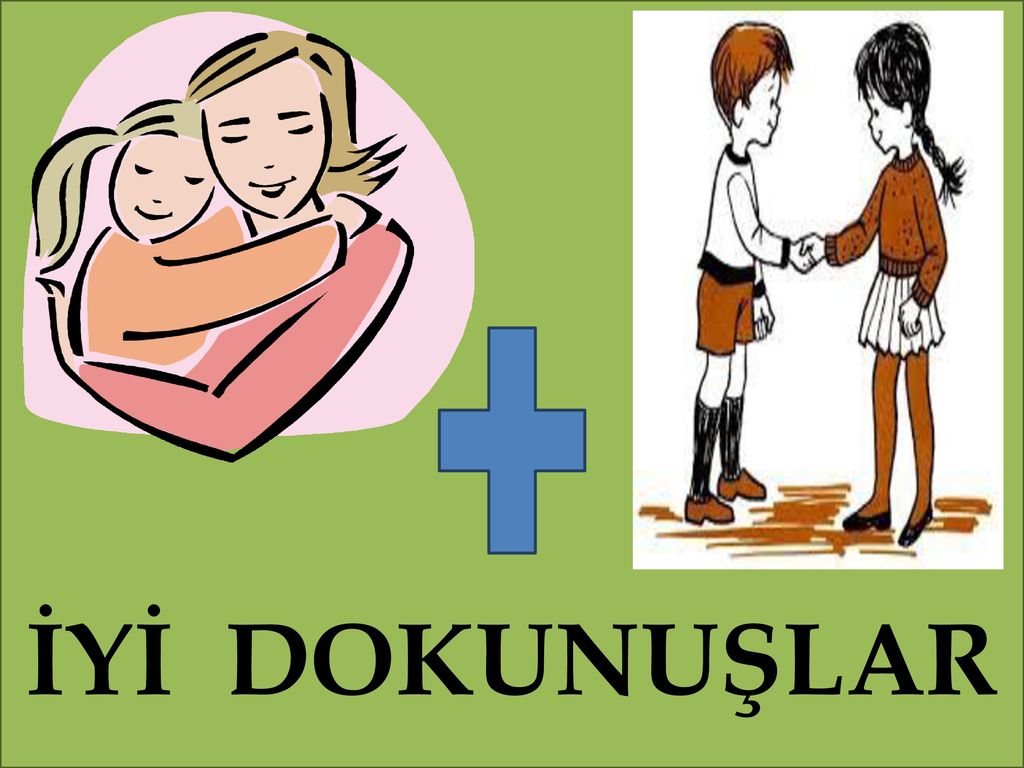 Annenin sana sarılması ve öpmesi
Babanın iyi geceler dilemek için sarılması ve öpmesi
Bayramlarda büyüklerin elini öpmek ve sarılmak 
Arkadaşının elini tutmak 
Arkadaşlarınla tokalaşmak 
Hastalandığında doktorun ya da hemşirenin seni iyileştirmek için dokunması
KÖTÜ DOKUNUŞ
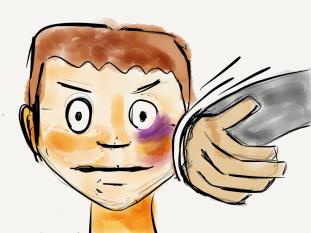 Kötü dokunuş kızgın, korkmuş, utanmış ve değersiz hissettirir.
Hoşlanmadığın her dokunuş kötü dokunuştur. Canını acıtmasa da !
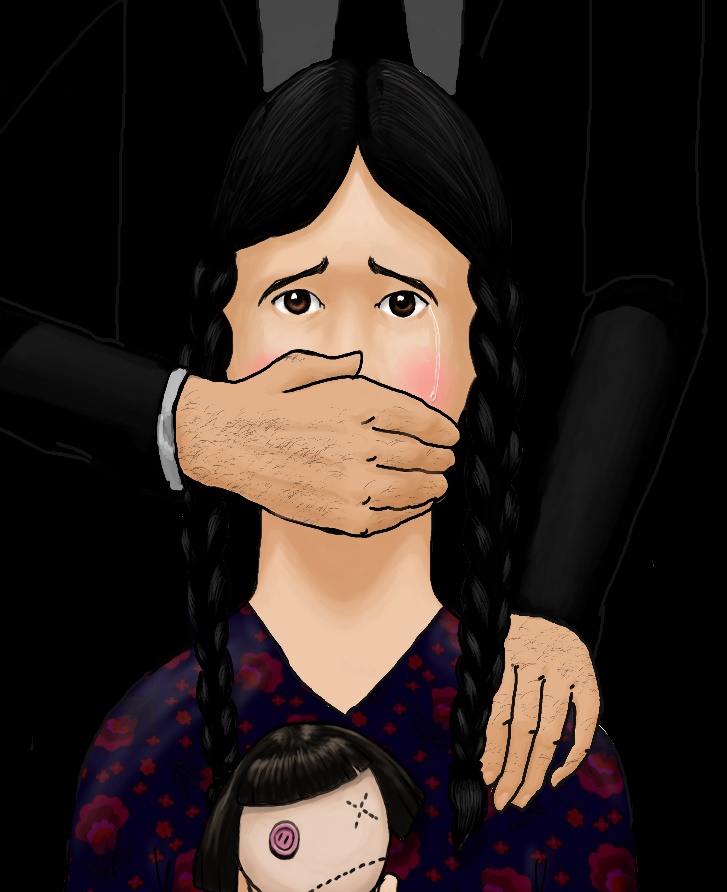 Ne Gibi Davranışlar Cinsel İstismardır?
Birisinin sizin özel bölgelerinize dokunması
Kendi özel bölgelerine dokunmanız için sizi zorlaması
Size cinsel içerikli fotoğraflar veya videolar göstermesi
Sizinle cinsel içerikli konuşmalar yapması
BAZEN KÖTÜ BİR SIRRI SAKLAMAN İÇİN SENİ ZORLAMAYA ÇALIŞABİLİRLER.
BU SIR KESİNLİKLE SAKLANMAMASI GEREKEN BİR SIRDIR. BAZI SIRLAR SAKLANMAZ.
“Hayır!” demekten çekinmeyin. 
Birden fazla “Hayır!” deme şekli bulunmaktadır. Yandaki “Hayır!” deme yöntemlerinden biri, size ve içinde bulunduğunuz duruma uygun olabilir.
İNTERNETTE İSTİSMAR
!
Çocukların internette karşılaşabilecekleri riskler vardır. Bunlardan en önemlisi cinsel içerikli sitelere girerek erişkinlerin cinsel tekliflerine maruz kalmaları ve daha sonra cinsel açıdan istismar edilmeleridir. 
Günümüzde neredeyse yirmi beş milyondan fazla çocuk bilgisayar başında saatler geçirmekte ve bunun büyük bir bölümünü de internette gezinerek geçirmektedir.
GÜVENLİ İNTERNET KULLANIMI NASIL OLUR?
İnternet'in tamamen güvenilir olduğunu düşünmeyin.

Sosyal medya sitelerine dikkat edip her siteye kendi resimlerinizi ve kişisel bilgilerinizi vermeyin.

Tanımadığınız kişilerden gelen e-postalara karşı şüpheci yaklaşın ve hemen açmayın.
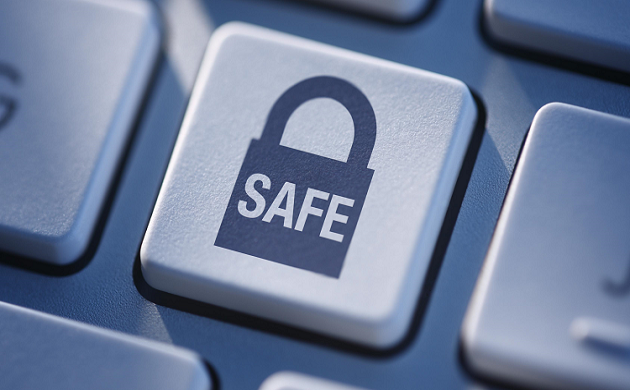 Kişisel bilgi ve resimlerinizi internet cafe gibi ortamlarda paylaşmayın. 







Chat programlarında bilgisayarınıza zarar verecek özellikler bulunabileceğini unutmayın ve chat ortamında tanıştığınız kişilere kişisel bilgilerinizi vermeyin.
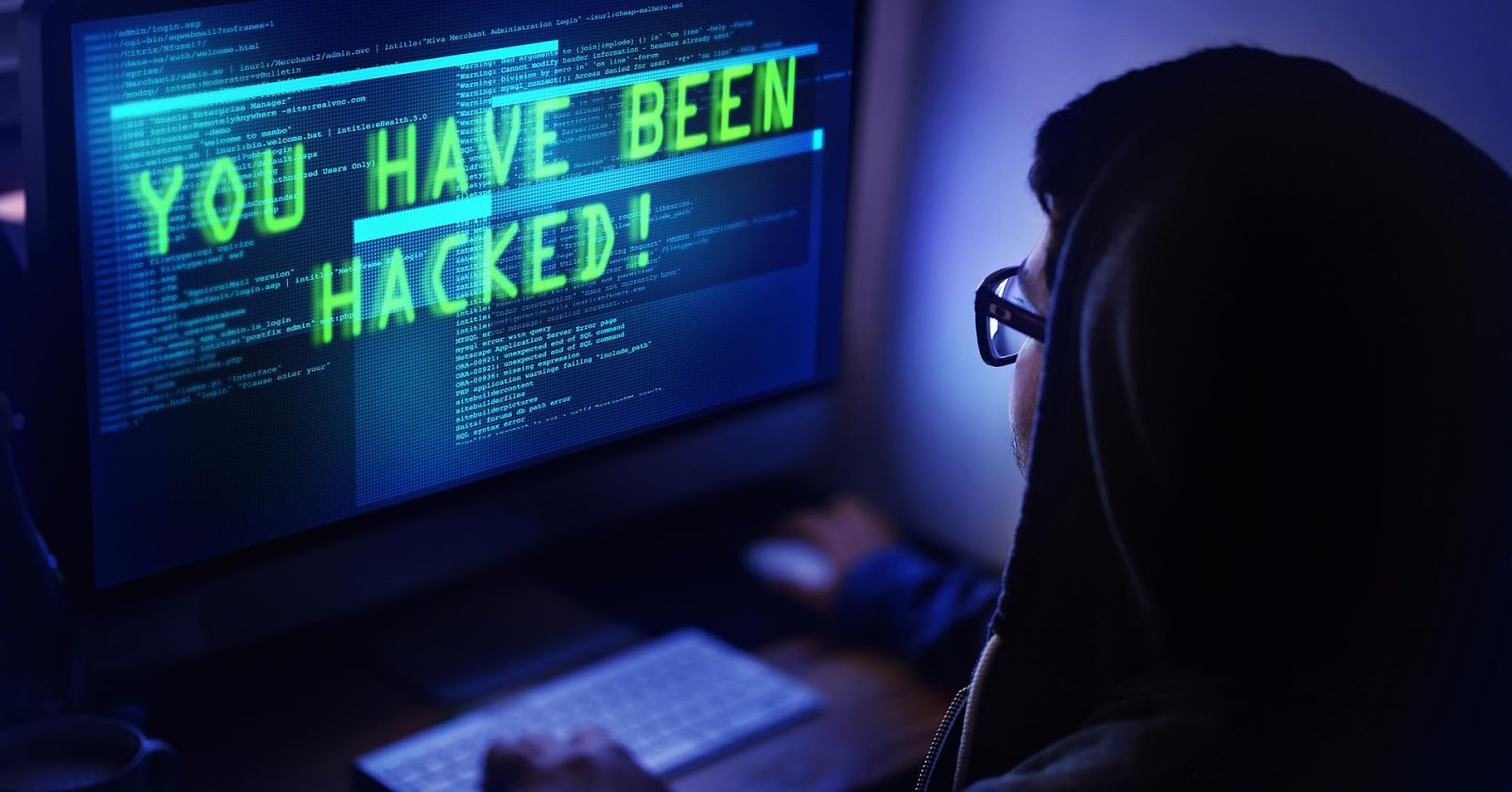 İnternette oyun, müzik, sinema, alışveriş veya başka türden bir siteye girmeden önce sitenin güvenilirliğini araştırın.
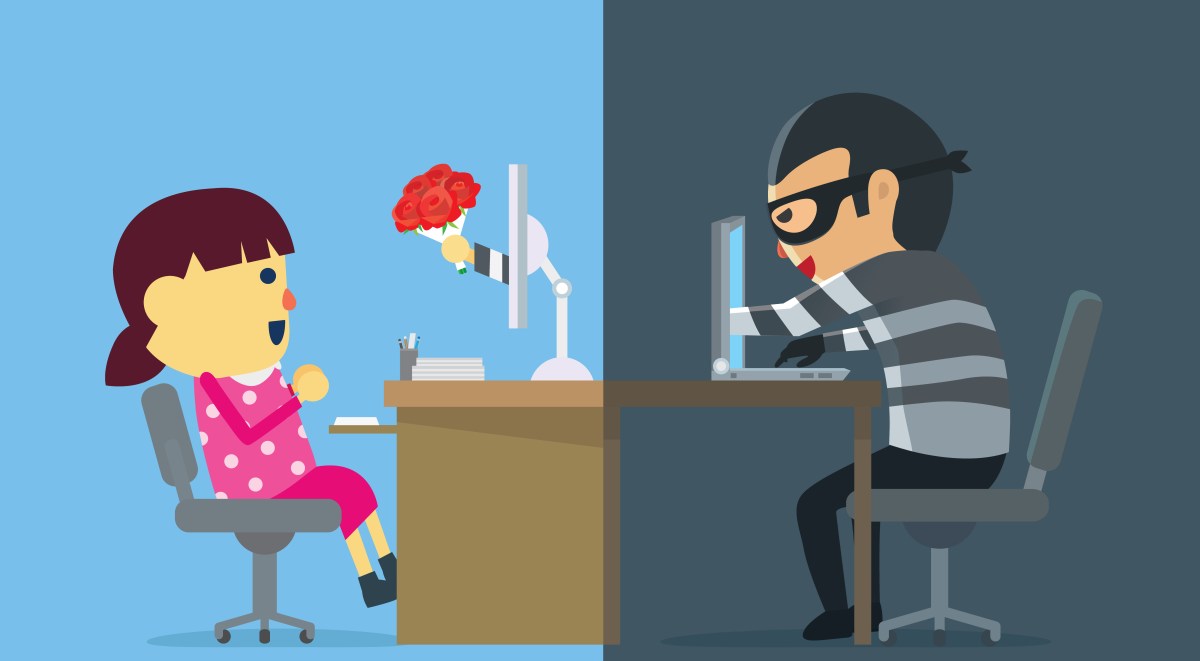 Sohbet ekranında kişisel bilgilerinizi, telefon ve adresinizi paylaşmayın. Burada tanıştığınız biri ile buluşmayın. İnternet sitelerinde pek çok insan kendisi hakkında gayet inandırıcı şekilde yalan söyleyebilmektedir, bunu göz önünde bulundurun.
İstismara Karşı Nasıl Korunuruz?
Bir kişiyle ilk kez baş başa vakit geçirecekseniz mutlaka öncesinde bir arkadaş ya da yakınınızı bundan haberdar edin.
Yeni tanıştığınız kimselerin sizi eve ya da gideceğiniz yere bırakma tekliflerini kabul etmeyin.
Arkadaşınız sürekli sizin yerinize karar vermeye çalışan, size nasıl davranmanız gerektiğini söyleyen, sizi sürekli kendi istekleri doğrultusunda zorlayan bir kişi ise bu tip durumların ona karşı dikkatli olmanız konusunda uyarı işaretleri olabileceğini unutmayın!
Aynı kişi ya da kişiler tarafından yinelenen tarzda laf atma, takip edilme, telefon sapıklığı gibi cinsel taciz ve saldırılara maruz kaldığınızda -bu durum sadece sözel de olsa- savcılığa dilekçe ile başvuruda bulunması için bir yetişkinden yardım alın!
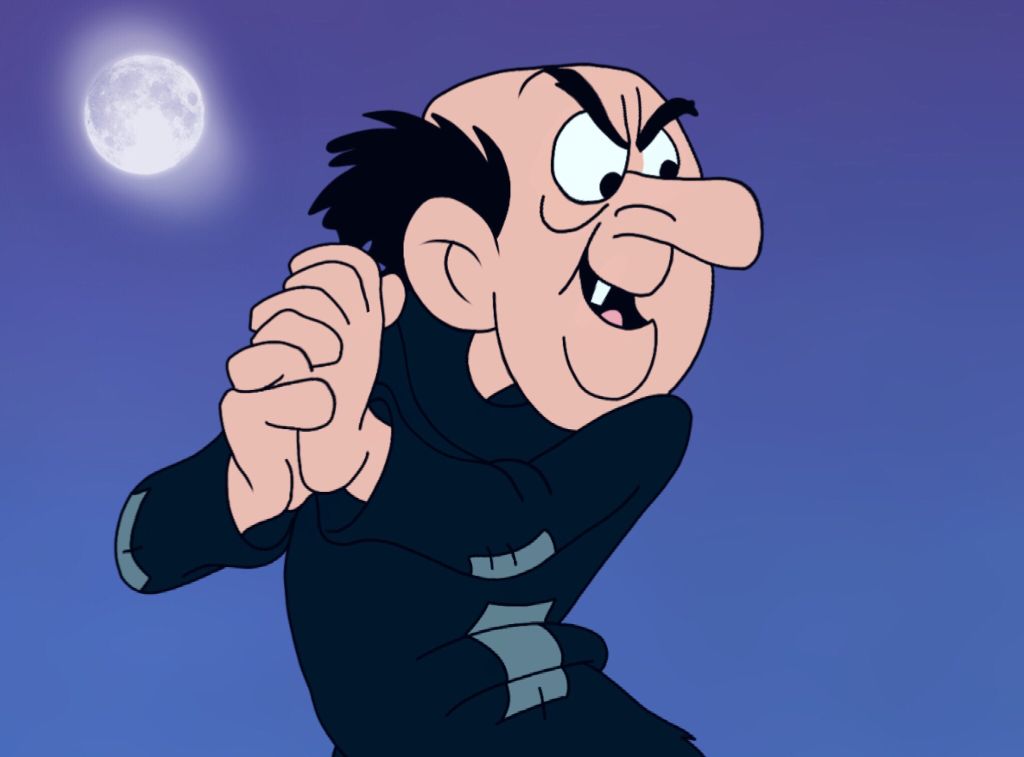 İnşaatlarda, boş, terk edilmiş evlerde, bodrumlarda ailemizin bilgisi olmadan oynamamalıyız.
Ailemizden izinsiz arkadaş ve komşu evlerine gitmemeliyiz.
Çevrede kötü insanlar olabilir ve  kandırmak için çeşitli hikayeler anlatabilirler. Ama buna inanmamamız gerekir.  “Annen kaza geçirdi; ben doktorum, seni yanına götüreceğim” vb…
Ailemizin haberi olmadan kafelere, internet kafelere, oyun salonlarına gitmemeliyiz.
Ailemizin bilgisi dahilinde gittiğimizde de yediklerimize ve içtiklerimize dikkat etmeliyiz.
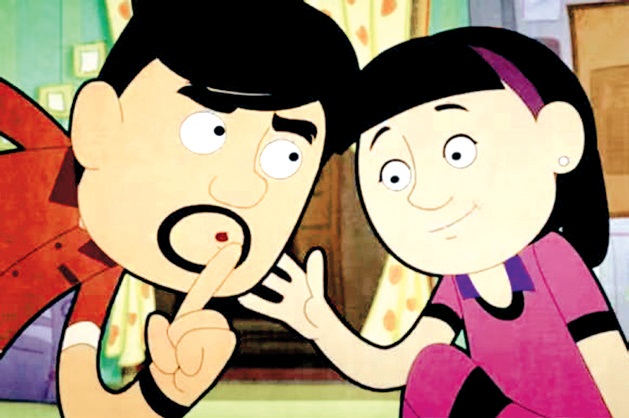 !
Cinsel istismar her yerde gerçekleşebilir. Herhangi bir kişi buna kalkışabilir. Herhangi bir kimse sizi tüm bu eylemler için ikna etmeye veya zorlamaya çalışırsa, böyle bir eylemde bulunmanız için size para, hediye, yiyecek ve giyecek gibi şeyler sağlamayı teklif ederse derhâl ortamdan uzaklaşın, orayı terk edin ve mutlaka güvendiğiniz bir yetişkinle bunu konuşun!
Eğer yaşadığınız durumun cinsel istismar içeren bir durum olmadığını düşünüyorsanız veya bundan emin olmasanız da herhangi bir tedirginlik hissediyorsanız ve böyle bir durumla karşı karşıya olduğunuzla ilgili küçük bir şüpheniz de olsa derhâl ortamı terk edin ve mutlaka güvendiğiniz bir yetişkinle bunu konuşun!
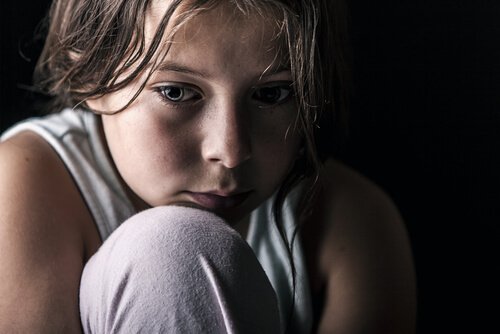 Hiçbir zaman bu durumdan emin olmayı beklemeyin. Buna kalkışan kişi, size karşı ondan emin olamayacağınız şekilde davranmaya çalışacak ve sizi “kötü” bir şey olmadığına ikna etmeye uğraşacaktır.
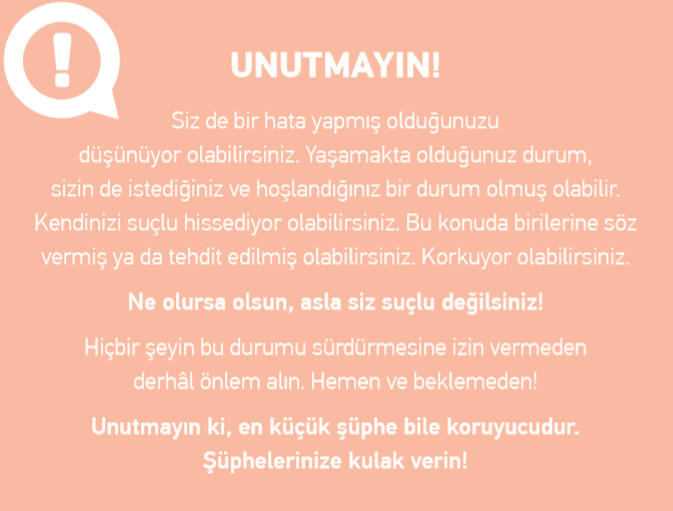 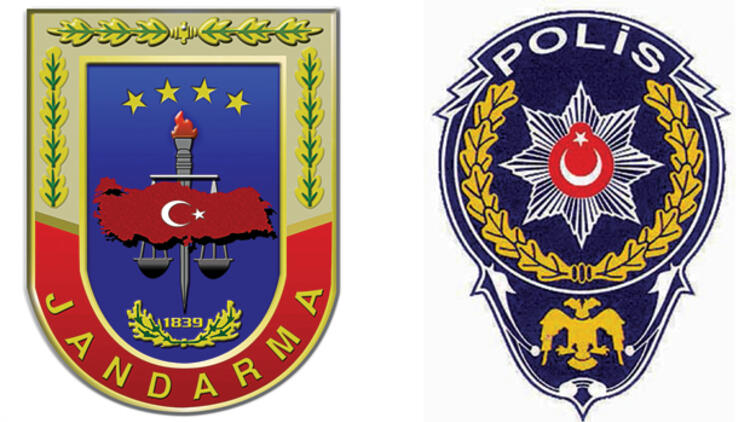 ALO 183 
SOSYAL DESTEK HATTI
112

POLİS

JANDARMA ÇOCUK VE KADIN KISIM AMİRLİĞİ
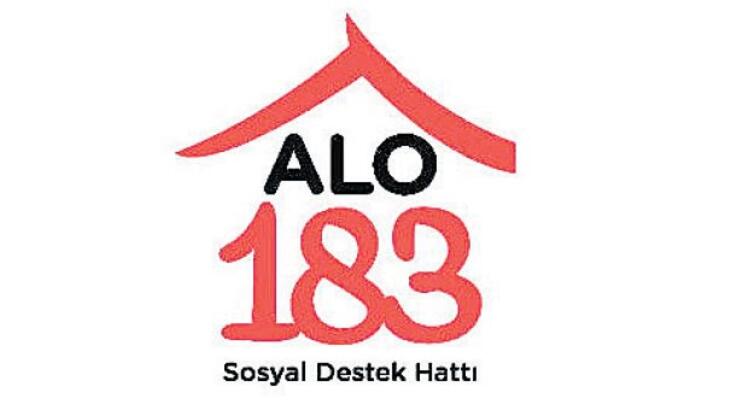 YASAL SÜREÇ
5237 sayılı yeni Ceza Kanunu’nun 103 üncü maddesinde bu konu “Çocukların Cinsel İstismarı” başlığı ile düzenlenmiştir. 

Çocuğu cinsel yönden istismar eden kişi, sekiz yıldan on beş yıla kadar hapis cezası ile cezalandırılır. Cinsel istismarın sarkıntılık düzeyinde kalması hâlinde üç yıldan sekiz yıla kadar hapis cezasına hükmolunur. (Ek cümle: 24.11.2016- 6763/13 md.) Mağdurun on iki yaşını tamamlamamış olması hâlinde verilecek ceza, istismar durumunda on yıldan, sarkıntılık durumunda beş yıldan az olamaz. Sarkıntılık düzeyinde kalmış suçun failinin çocuk olması hâlinde soruşturma ve kovuşturma yapılması, mağdurun, velisinin veya vasisinin şikâyetine bağlıdır.